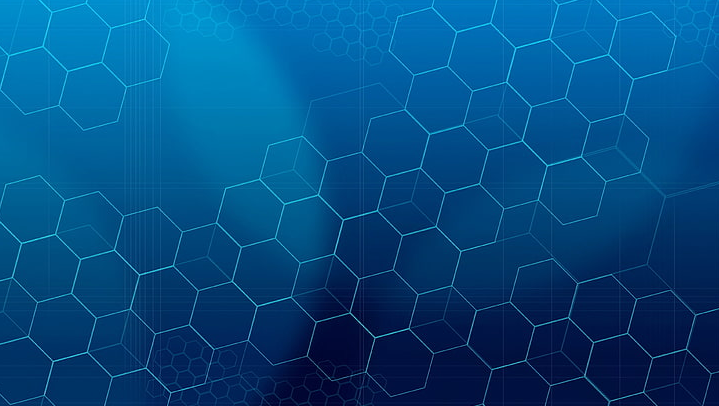 The Internet & Social Networks
Index.htm Splash Page
Http:
Packets
Domain
URL
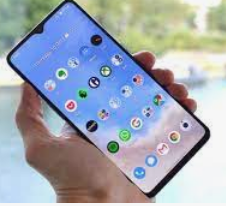 WWW
How to use the internet
and  how to behave on social networks
Browser
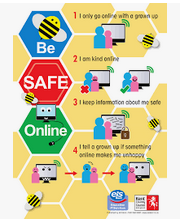 At the end of this presentation is a brief history of how the Internet started
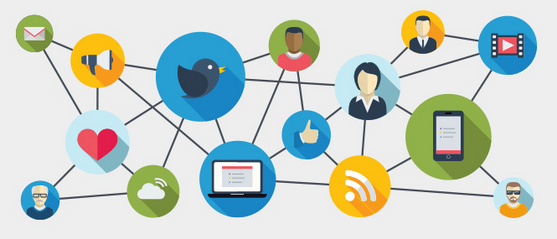 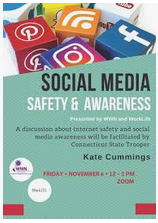 Peter J Faulks
Peter J Faulks                        The Internet & Social Networks                                                                                                               Slide   1
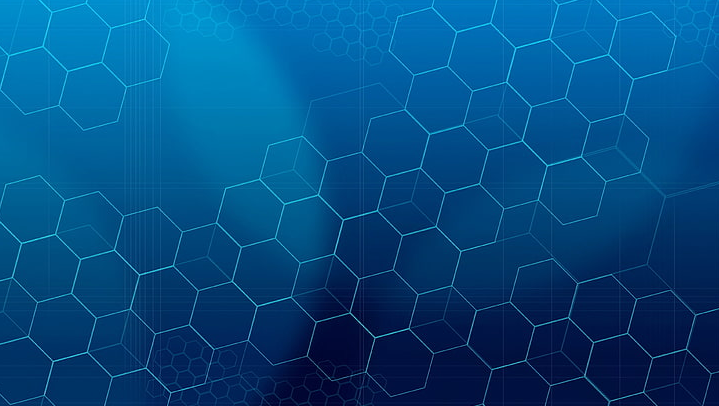 The Internet and Social web sites
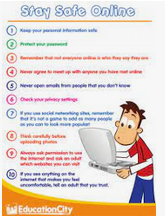 Task 4
Students will create an A4 poster on 
1. Appropriate use of the internet 
or 
2. How to behave on Social Networks

A4 poster page or image should include text and pictures be sent to the teacher by 
next week.
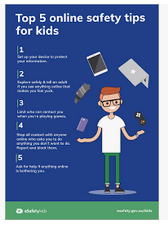 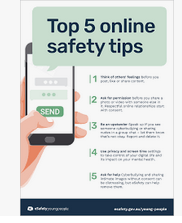 Peter J Faulks                        The Internet & Social Networks                                                                                                               Slide   2
Searching for something on the Internet Open a browser window and type what you are searching  for – Which browser, any will do?
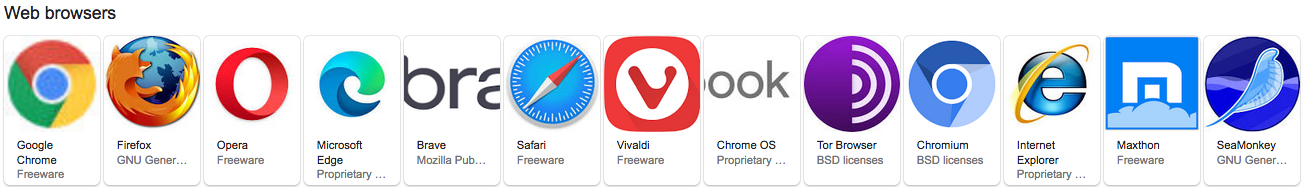 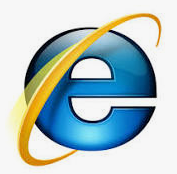 Internet Explorer was one of the first browsers
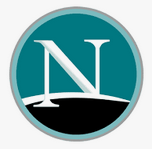 Netscape was one of the first browsers where you could create sites
Peter J Faulks                        The Internet & Social Networks                                                                                                               Slide   3
Searching for something on the Internet Open a browser window and type what you are searching  for – Which browser, any will do?
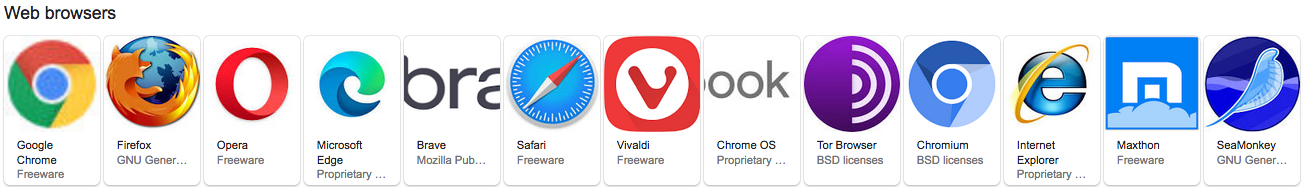 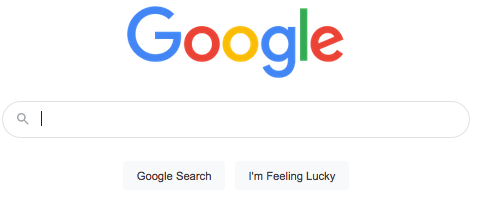 Just type in here
A search will bring up search options
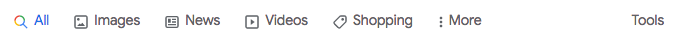 All                 images          News      Videos    or      Shopping  and more
Peter J Faulks                        The Internet & Social Networks                                                                                                               Slide   4
Searching for something on the Internet Open a browser window and type what you are searching  for in the search box.
You have a toolbox and a toolbar for your favourite sites, and a browser box you can also just type into
Back  Forward  Reload  Home      Tabs of previous searches   Favorites saved bookmarks  Sidebar  Account  Downloads
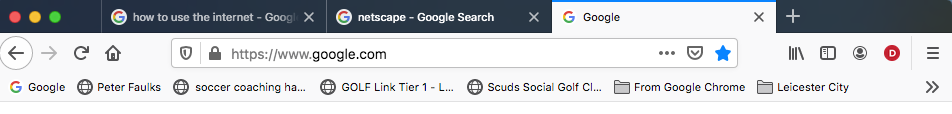 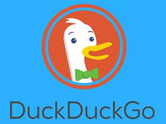 https = a secure site://www(search world wide web), google (company), .com (domain type) 
type of company and next would be country like .au (Australia) but if no country is shown
 it is an American site
A more secure browser
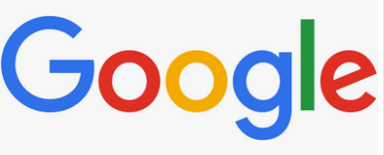 Why Google well …. A googol is 10 to the 100th power (which is 1 followed by 100 zeros). A googol is larger than the number of elementary particles in the universe, so they chose the name Google an appropriate name for searching  over 3 Billion sites!
Peter J Faulks                        The Internet & Social Networks                                                                                                               Slide   5
The language of the Internet
Initially not many people used the internet but when personal computers came out late 1970’s and early 1980’s a demand to share information was needed. 

So when a language for working the internet (HTTP HyperText Transfer Protocol) was created everything changed rapidly.
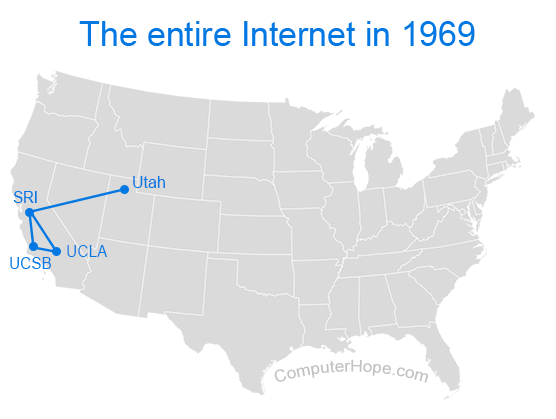 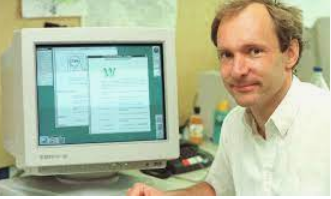 Tim Berners-Lee
Development of HTTP was initiated by Tim Berners-Lee at CERN 
in 1989 and summarized in a simple document describing the 
behaviour of a client and a server using the first HTTP protocol 
version that was named 0.9.
Peter J Faulks                        The Internet & Social Networks                                                                                                               Slide   6
Searching for something on the Internet Open a browser window and type what you are searching  for in the search box.
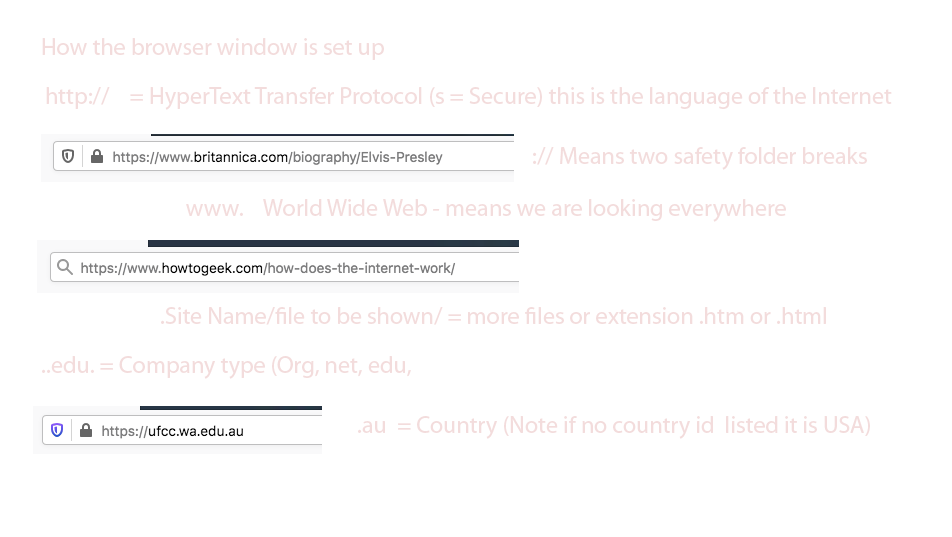 Peter J Faulks                        The Internet & Social Networks                                                                                                               Slide   7
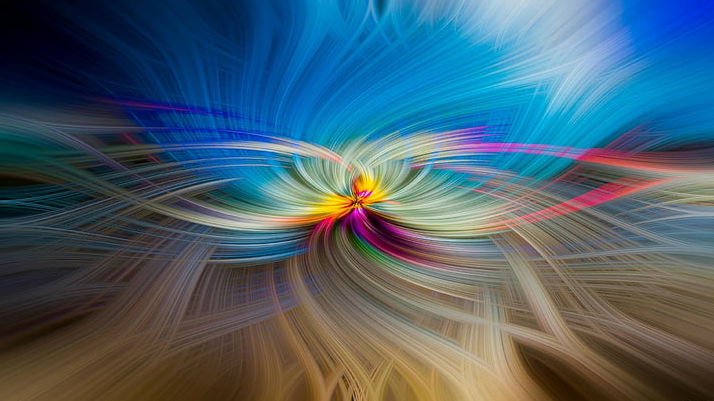 Then the world wide web goes searching at 164,000 mbs per second
Search engines work by crawling hundreds of billions of pages using their own web crawlers. These web crawlers are commonly referred to as search engine bots or spiders. A search engine navigates the web by downloading web pages and following links on these pages to discover new pages that have been made available.
Average search is fast, returning approx 3.44 million results in 0.28 seconds. – Impressive hey!
https://www.deepcrawl.com/knowledge/technical-seo-library/how-do-search-engines-work/
Peter J Faulks                        The Internet & Social Networks                                                                                                               Slide   8
So how do we get a site put up on the internet?
We need to purchase a domain name
We need to find an Internet Service Provider (ISP)
We use an authoring application like (Dreamweaver) to create our page, this app comes with code, code and design and just design so you can see your page when the code is being written.
Then we  need a Transfer Protocol Application (FTP) to send or files to a folder where our site lives.
We then upload our site to the internet browsers.
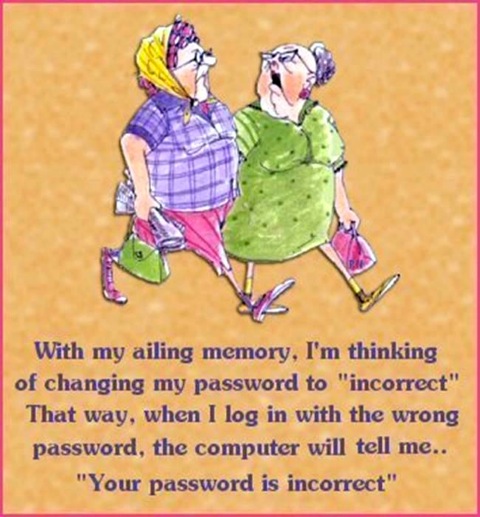 Your site will have a unique i.p. (Internet Protocol),  which is the set of rules governing the format of data sent via the internet or local network address like 208.67.222.222 and a password just for you to upload to your site.
Peter J Faulks                        The Internet & Social Networks                                                                                                               Slide   9
So how do we get a site put up on the internet?
We need to purchase a domain name so lets say we want to sell candy via the internet and we have a name
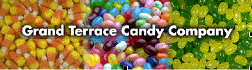 We are offered various options and a price for the domain name (usually 2 year licence).
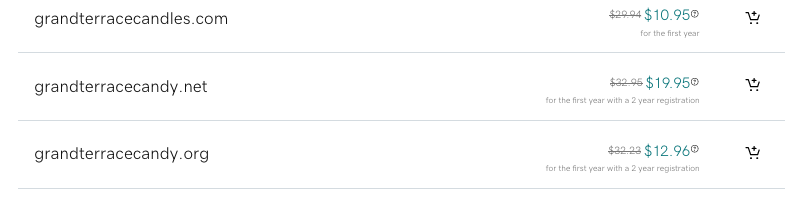 .com = company

.net=network

.org=organisation

.co=corporation

Alternative name

.info=information
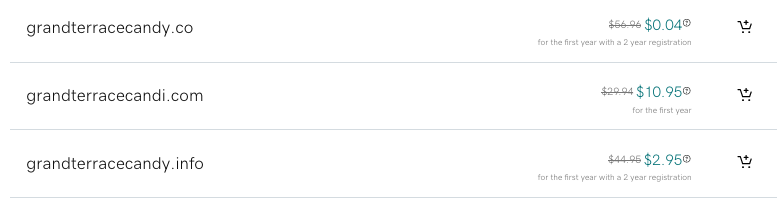 Peter J Faulks                        The Internet & Social Networks                                                                                                               Slide   10
So how do we get a site put up on the internet?
We need to purchase a domain name
We need to find an Internet Service Provider (ISP)
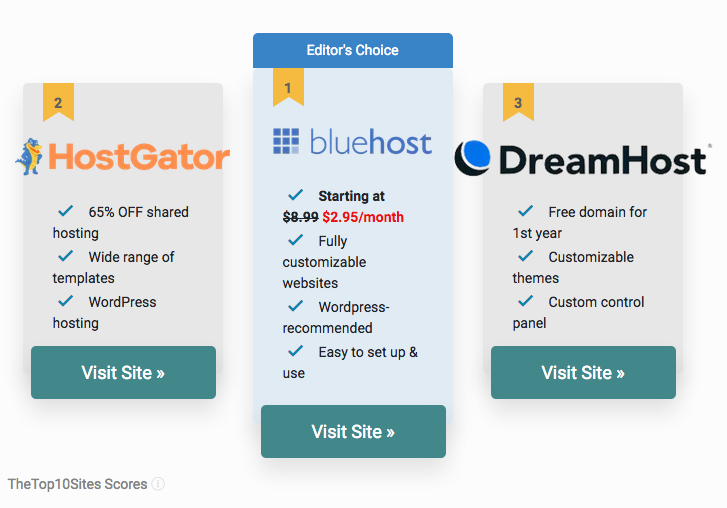 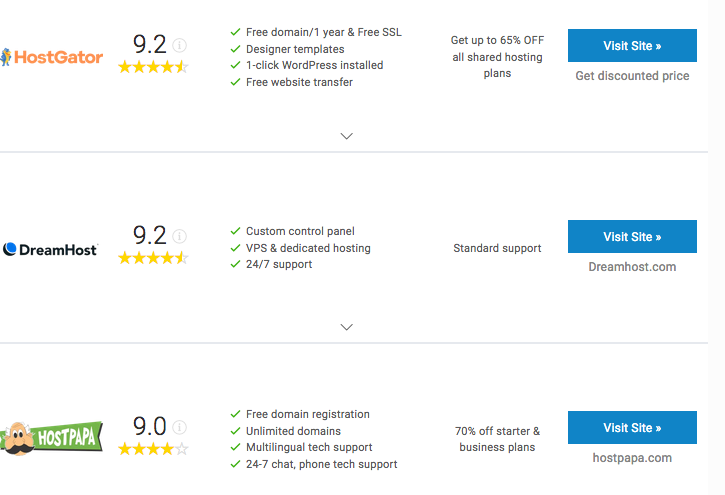 These will offer to HOST your site for a fee and some also get the domin name for you.
Usually the people providing your internet will also be able to offer hosting, 
You pay the fee and they send you your ip address for the File Transfer Program (FTP that you will use)
Peter J Faulks                        The Internet & Social Networks                                                                                                               Slide   11
So how do we get a site put up on the internet?
We need to purchase a domain name
We need to find an Internet Service Provider (ISP)
We use an authoring application like (Dreamweaver) to create our page, this app comes with code, code and design and just design so you can see your page when the code is being written.
Design View
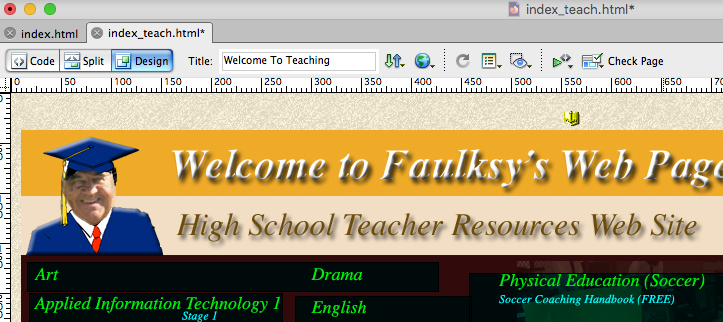 Split code & Design View
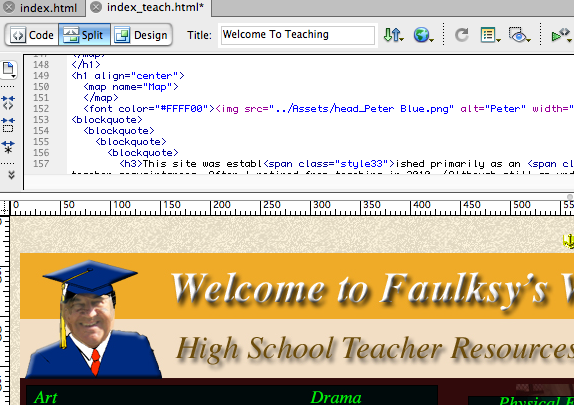 Code View (http language)
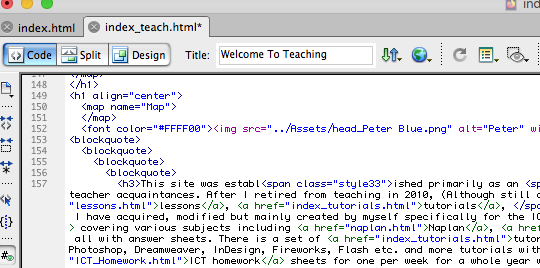 Peter J Faulks                        The Internet & Social Networks                                                                                                               Slide   12
So how do we get a site put up on the internet?
We need to purchase a domain name
We need to find an Internet Service Provider (ISP)
We use an authoring application like (Dreamweaver) to create our page, this app comes with code, code and design and just design so you can see your page when the code is being written.
Then we  need a Transfer Protocol Application (FTP) to send or files to a folder where our site lives.
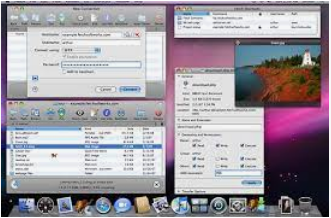 FTP programs
or applications
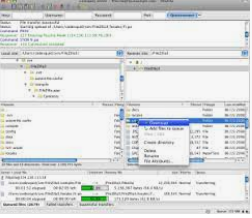 Fetch FTP program (Mac)
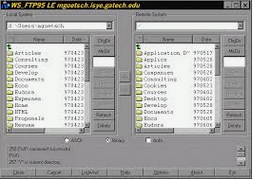 Filezilla FTP program (Mac)
WS_FTP95: a FTP Client (Windows)
Peter J Faulks                        The Internet & Social Networks                                                                                                               Slide   13
So how do we get a site put up on the internet?
We need to purchase a domain name
We need to find an Internet Service Provider (ISP)
We use an authoring application like (Dreamweaver) to create our page, this app comes with code, code and design and just design so you can see your page when the code is being written.
Then we  need a Transfer Protocol Application (FTP) to send or files to a folder where our site lives.
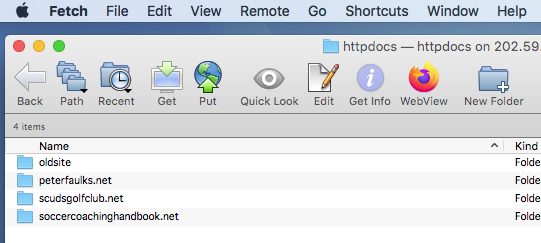 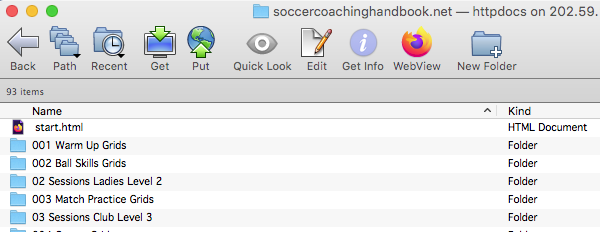 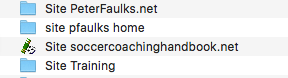 Folders (Sites)  Open a folder
then find the site on your computer
and click on Put
Then we advertise our web page using
Peter J Faulks                        The Internet & Social Networks                                                                                                               Slide   14
So how do we get a site put up on the internet?
We need to purchase a domain name
We need to find an Internet Service Provider (ISP)
We use an authoring application like (Dreamweaver) to create our page, this app comes with code, code and design and just design so you can see your page when the code is being written.
Then we  need a Transfer Protocol  Application (FTP) to send or files to a folder where our site lives.
5. We then upload our site to the 
internet browsers. using URL’s 

Next we need to upload our Universal
Resource Locator (URL)  to various sites

The free ones might will hit you with spam

But you can upload to Google if they
Accept your site

Each site page (htm or html) will need
To be uploaded with a description
using meta tags (words that relate to 
your site) like

 Candy, Sweets, lollies etc..
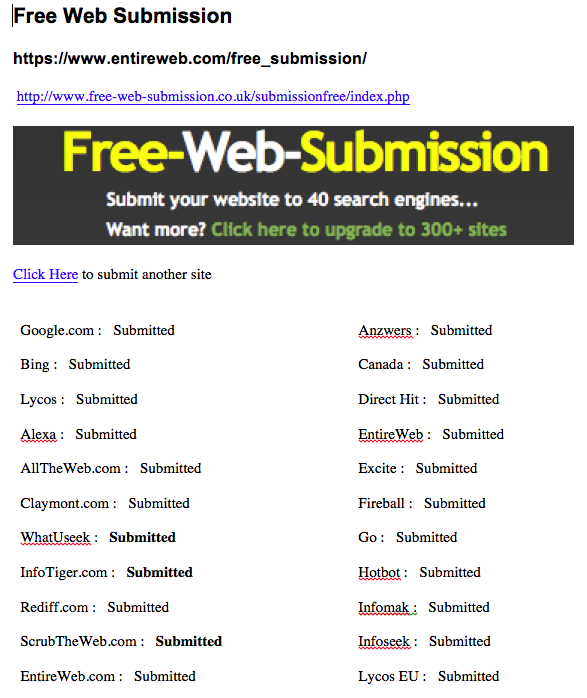 Peter J Faulks                        The Internet & Social Networks                                                                                                               Slide   15
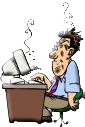 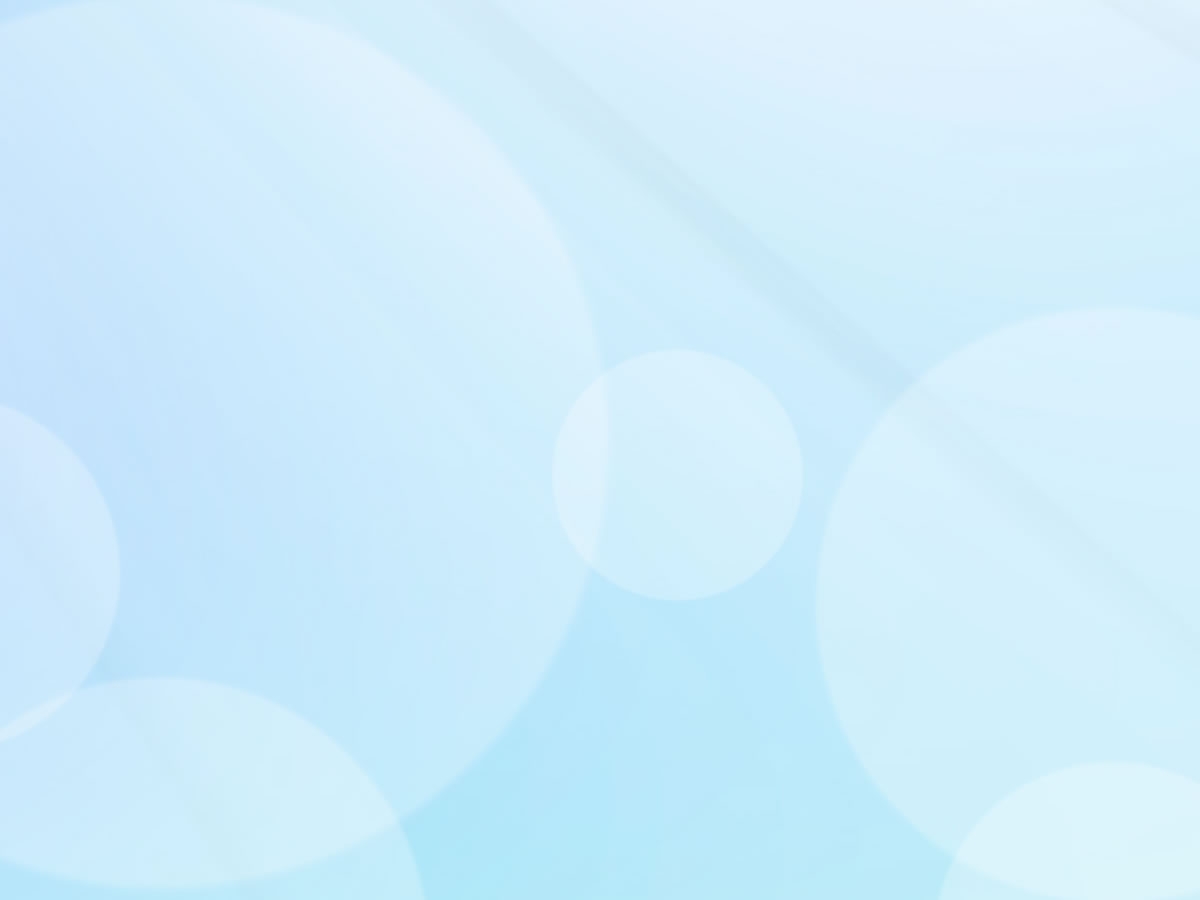 Social Networks
A social network is a website that allows people with similar interests to come together and share information, photos and videos. People engaged in social networking may be doing so as a personal or a business endeavor.
Social media sites have also grown in numbers by leaps and bounds. As per the statistics revealed on Statista, approximately 2 billion users used social networking sites and apps in 2015. And, with the increased use of mobile devices, this number is likely to cross the 2.6 billion mark by 2018. Now it is over 3 billion.
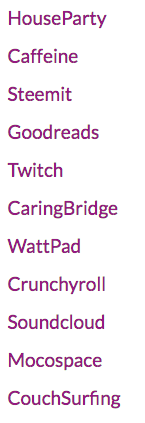 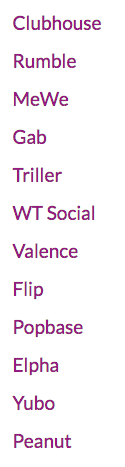 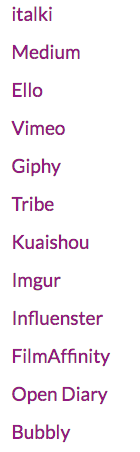 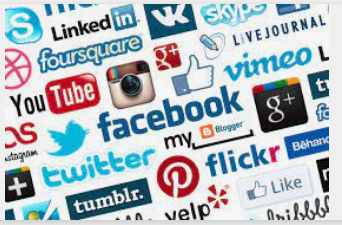 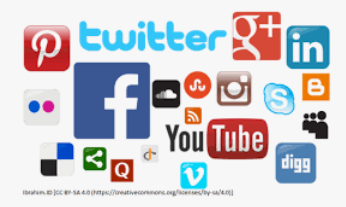 Peter J Faulks                        The Internet & Social Networks                                                                                                               Slide   16
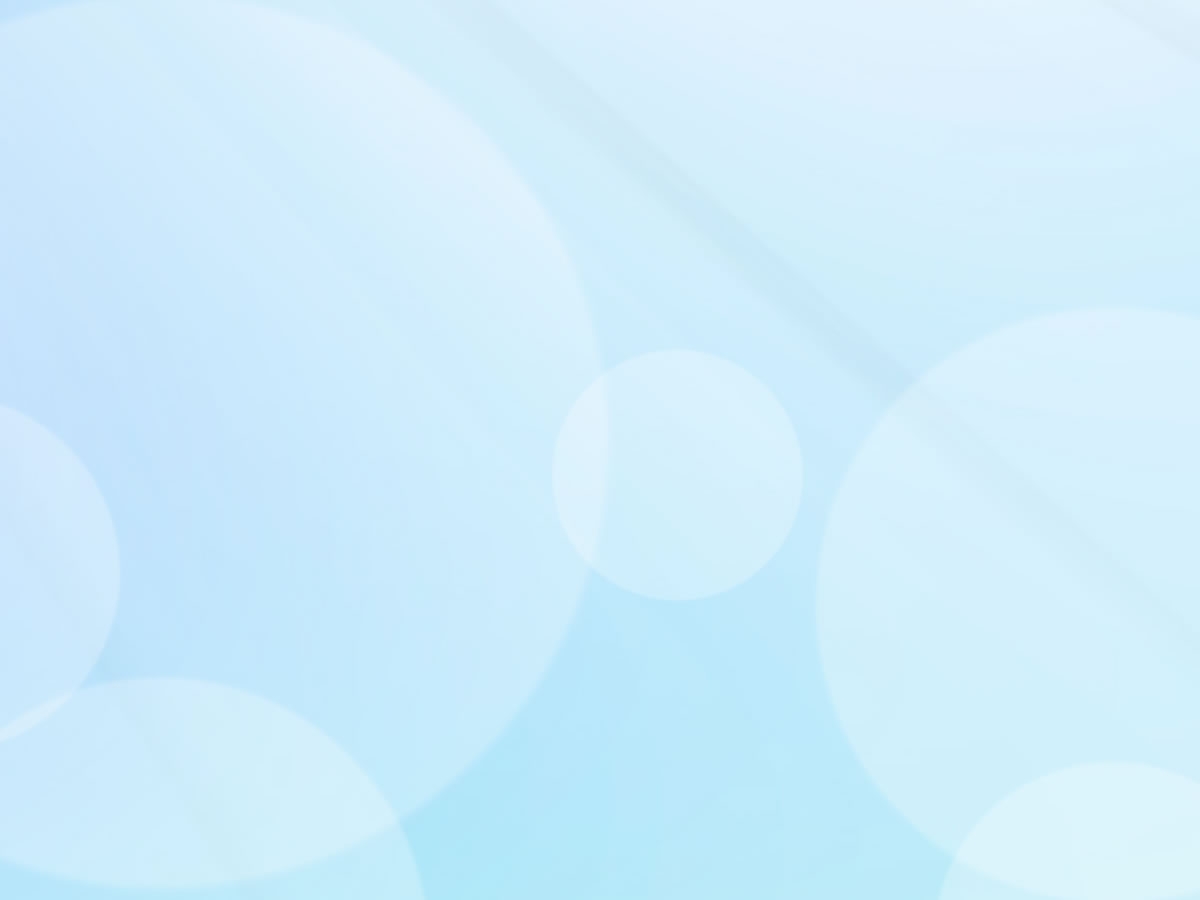 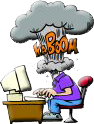 Social Networks
What Is Social Networking? 
The term social networking refers to the use of internet-based social media
 sites to stay connected with friends, family, colleagues, customers, or clients.
 Social networking can have a social purpose, a business purpose, or both, through sites like Facebook, Twitter, LinkedIn, and Instagram. Social networking is also a significant base for marketers seeking to engage customers. Facebook remains the largest and most popular social network, with 2.91 billion people using the platform on a monthly basis, as of Dec. 31, 2021.
Instagram, Facebook Messenger, Twitter, and Pinterest are the next most popular, according to Statista.
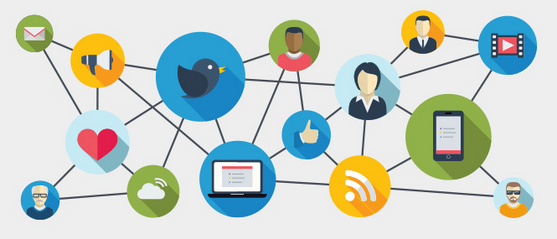 What you post stays on the internet forever so be careful what you post there are 3 billion people that can see and copy your content, Remember a friend today may not be friendly tomorrow…
https://www.shortstack.com/blog/best-social-networks-to-reach-specific-demographics/https://www.investopedia.com/terms/s/social-networking.asp
Peter J Faulks                        The Internet & Social Networks                                                                                                               Slide   17
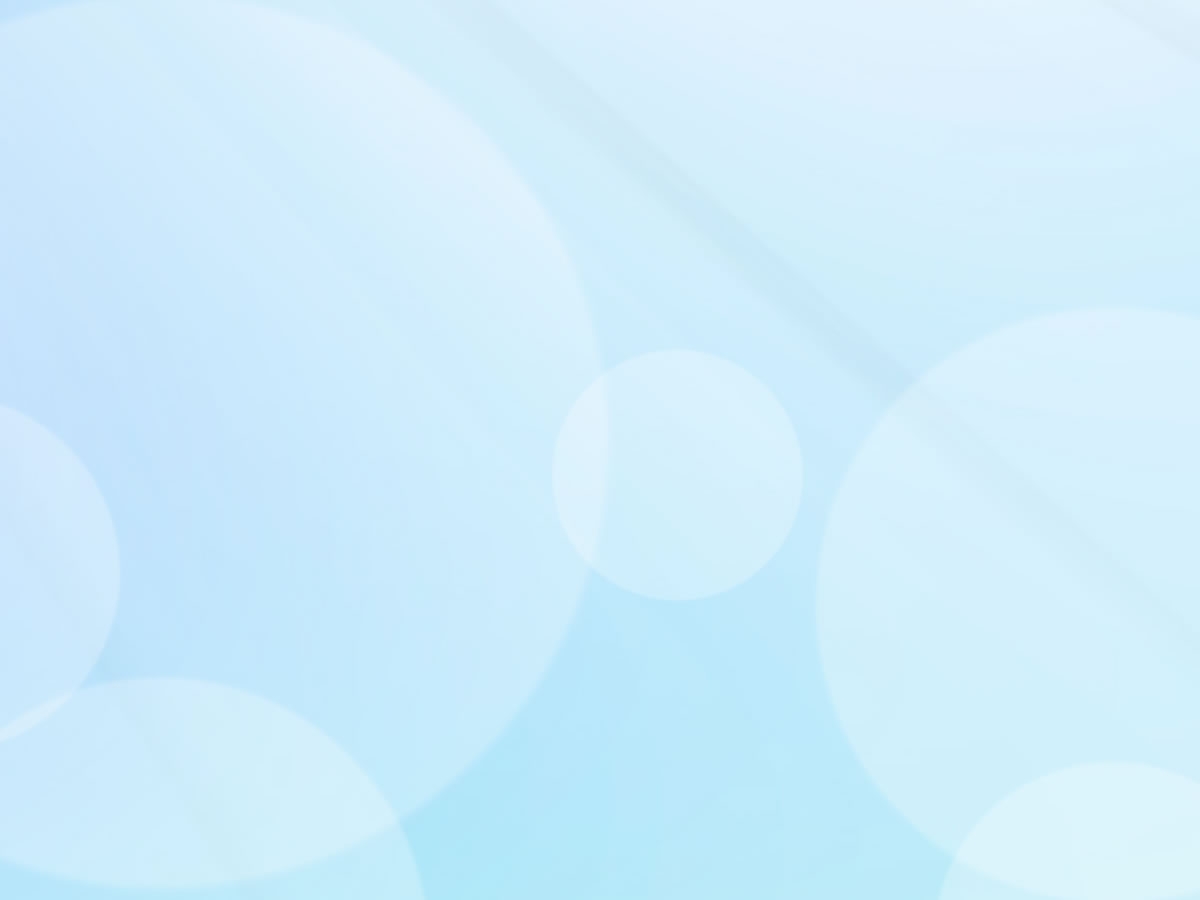 Advantages of Social Networks
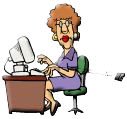 The Ability to Connect to Others
Instant, Easy Communication
Real-Time News and Access to Information
Opportunities for Business Owners
Enjoyment and Relaxation
Self Promotion (Selfies at restaurants etc.)
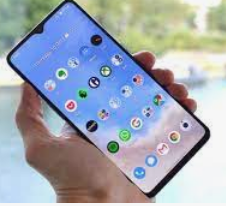 Disadvantages of Social Networks
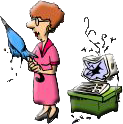 Privacy Issues
Too Much Information
Cyber-Bulling and Peer Pressure
Self-Isolation
Procrastination and Distraction
Disruption of Sleep and Sedentary Lifestyle Habits
Not everything is true you can find all sorts of information some of it will be untrue or false!
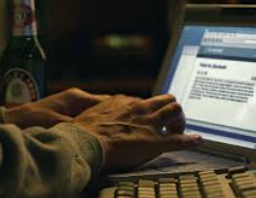 https://whatt.org/pros-and-cons/social-networking/
Peter J Faulks                        The Internet & Social Networks                                                                                                               Slide   18
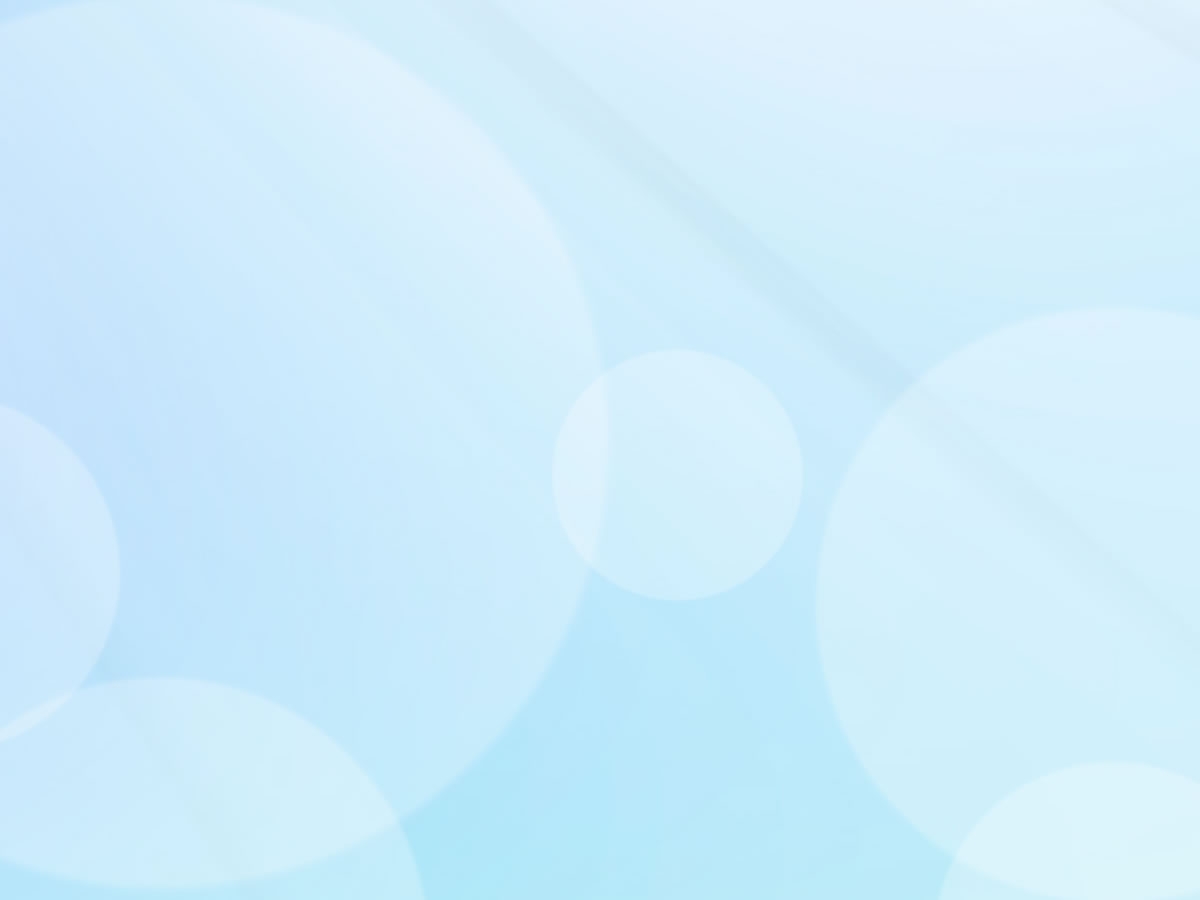 Social Networks 2007 on
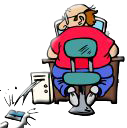 Childhood was more or less unchanged for several millennia, but since
 the birth of social media in 2007 the world for grown-ups has 
completely changed. 
Twenty years ago, our parents worried about stranger danger and whether or not we were home by the time the streetlights came on.
But for parents raising the first generation of kids with smartphones, everything is different. Digital Danger lurks on every network!
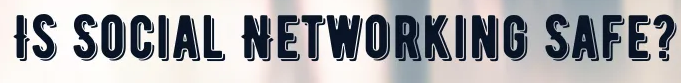 Sometimes a good idea can turn into something very bad. Social networking is a good example of this. It was created so that people could share thoughts and ideas with like-minded people and keep in touch with distant family. Then it evolved into the monster it is today. It is heavily involved in every aspect of your life now, even if you choose not to use it.
How many times do potential employers base their hiring decisions on what they see on social media rather than on the resume?
Be careful what you communicate on line.
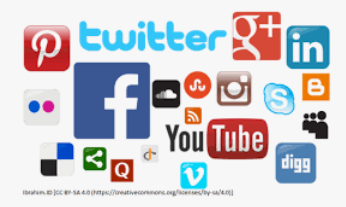 Peter J Faulks                        The Internet & Social Networks                                                                                                               Slide   19
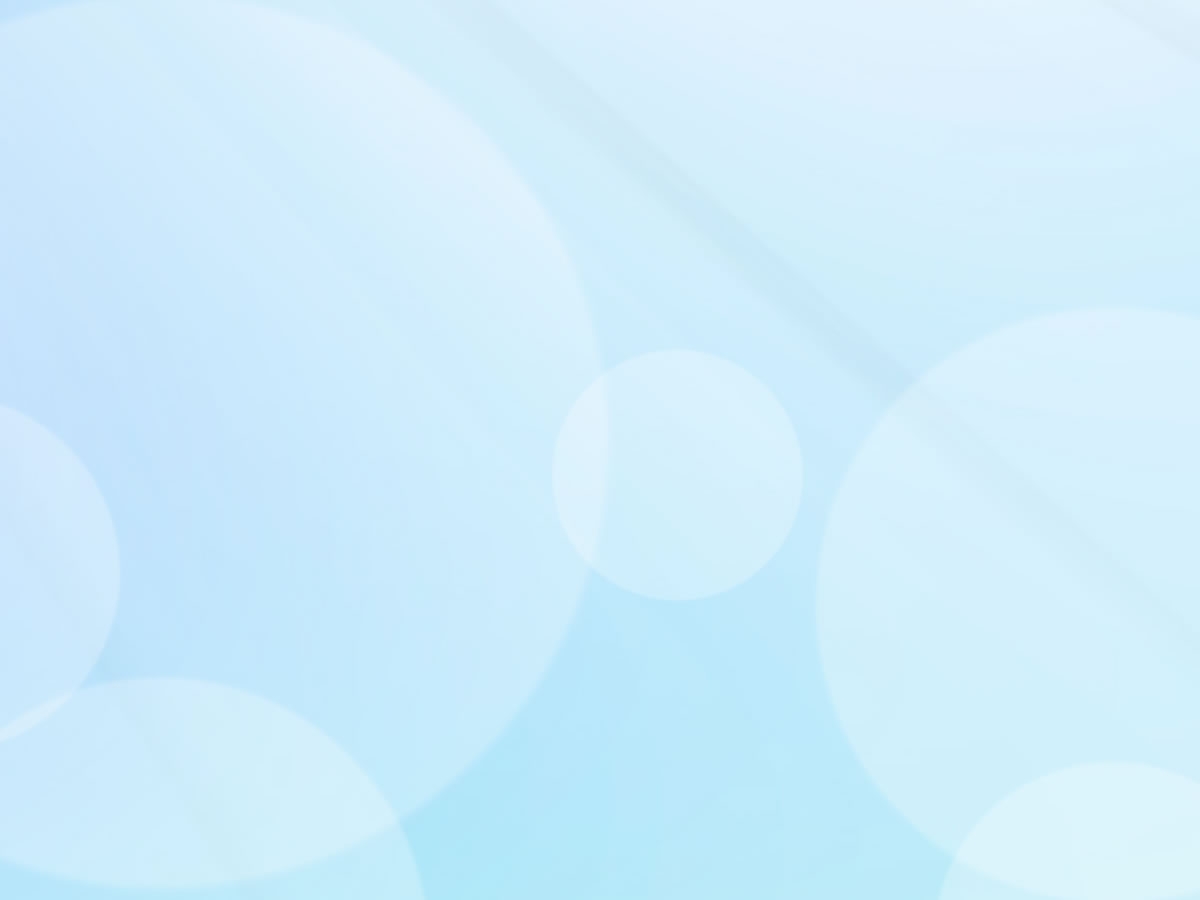 Social Networks Smartphones
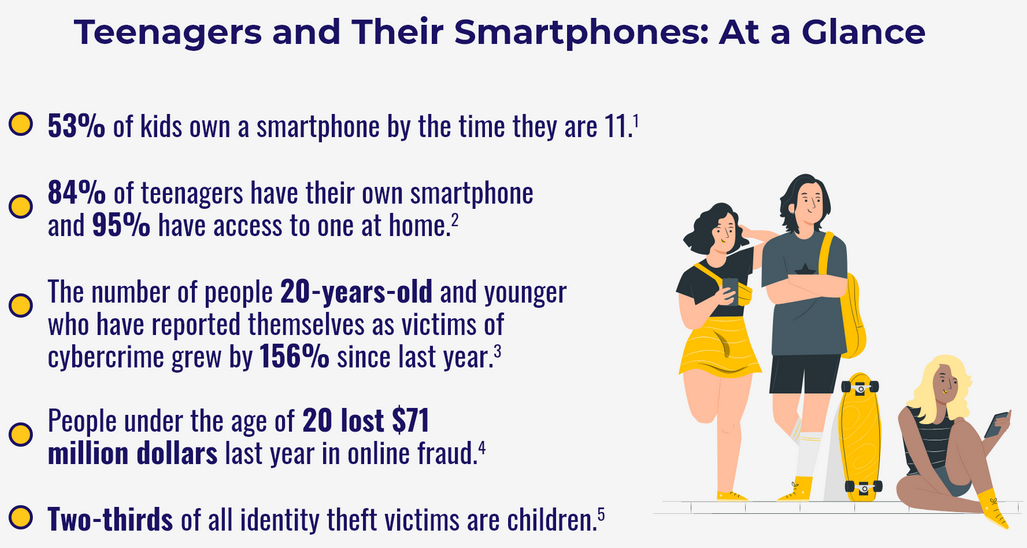 in Western Australia the optical or audio recording of a private activity or conversation is prohibited under ss 5(1) and 6(1) of the Surveillance Devices Act 1998 (WA). The definitions of ‘private activity’ and ‘private conversation’ found in s 3 of the Act are broad, encompassing any activity or conversation occurring in circumstances that indicate any of the parties to the activity or conversation desires it to be seen or heard only by themselves.
Peter J Faulks                        The Internet & Social Networks                                                                                                               Slide   20
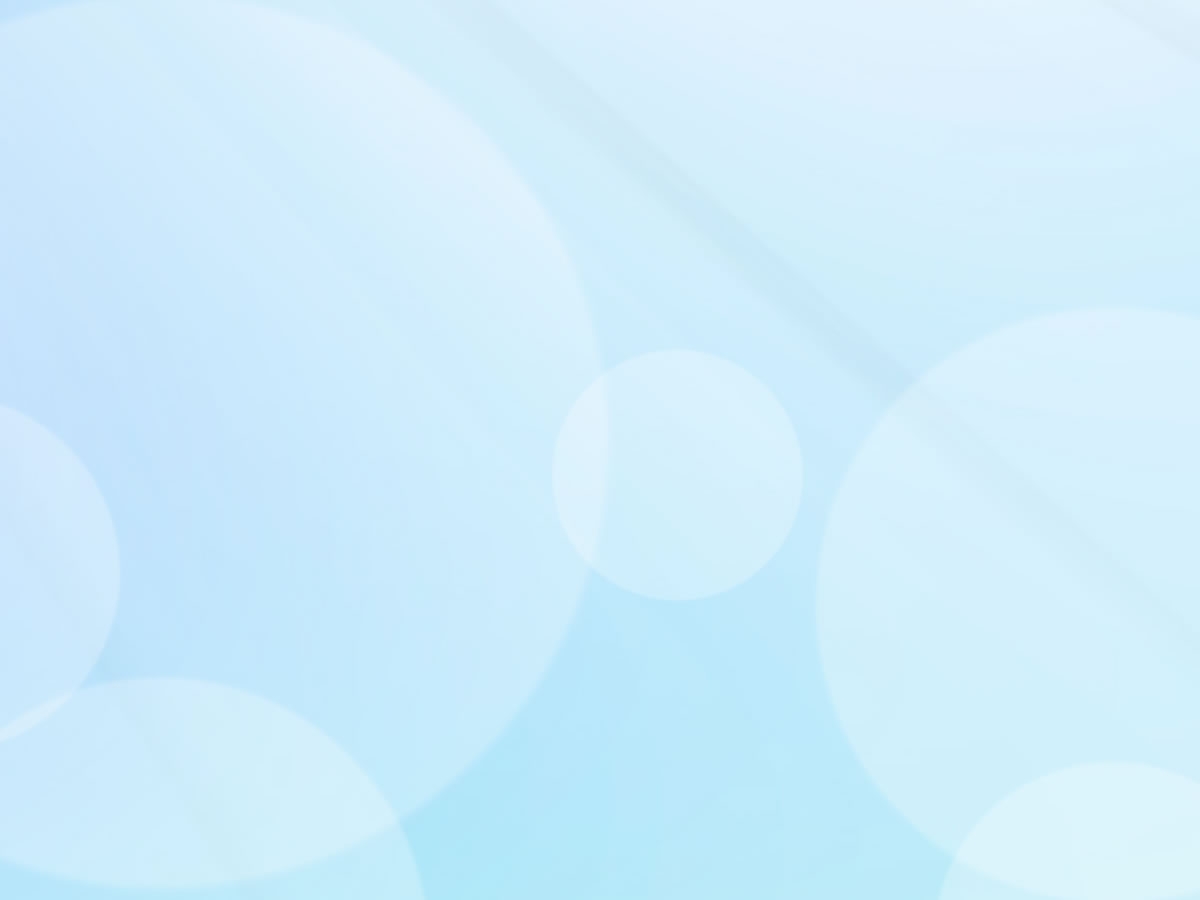 Social Network Dangers
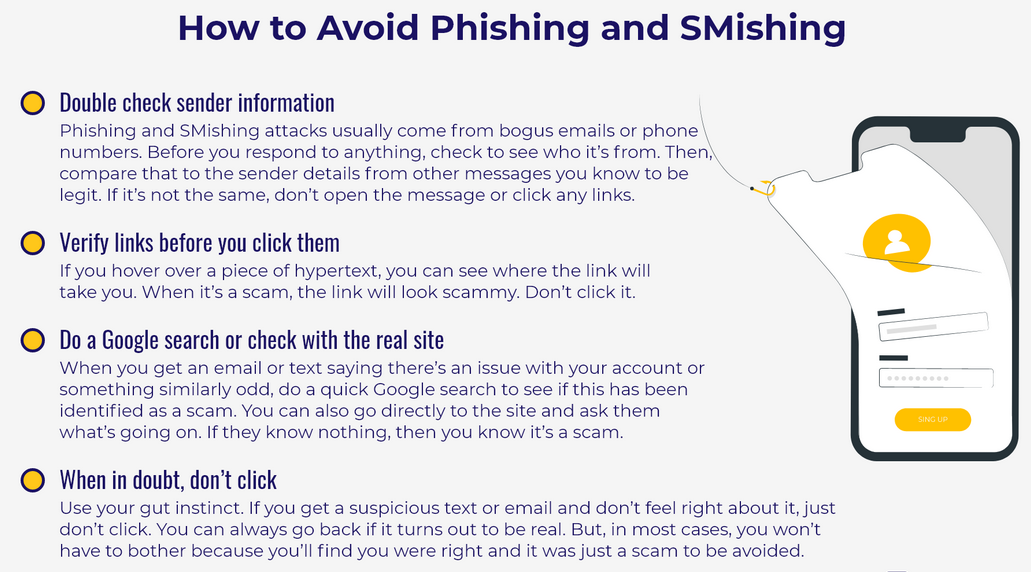 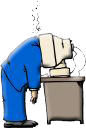 Peter J Faulks                        The Internet & Social Networks                                                                                                               Slide   21
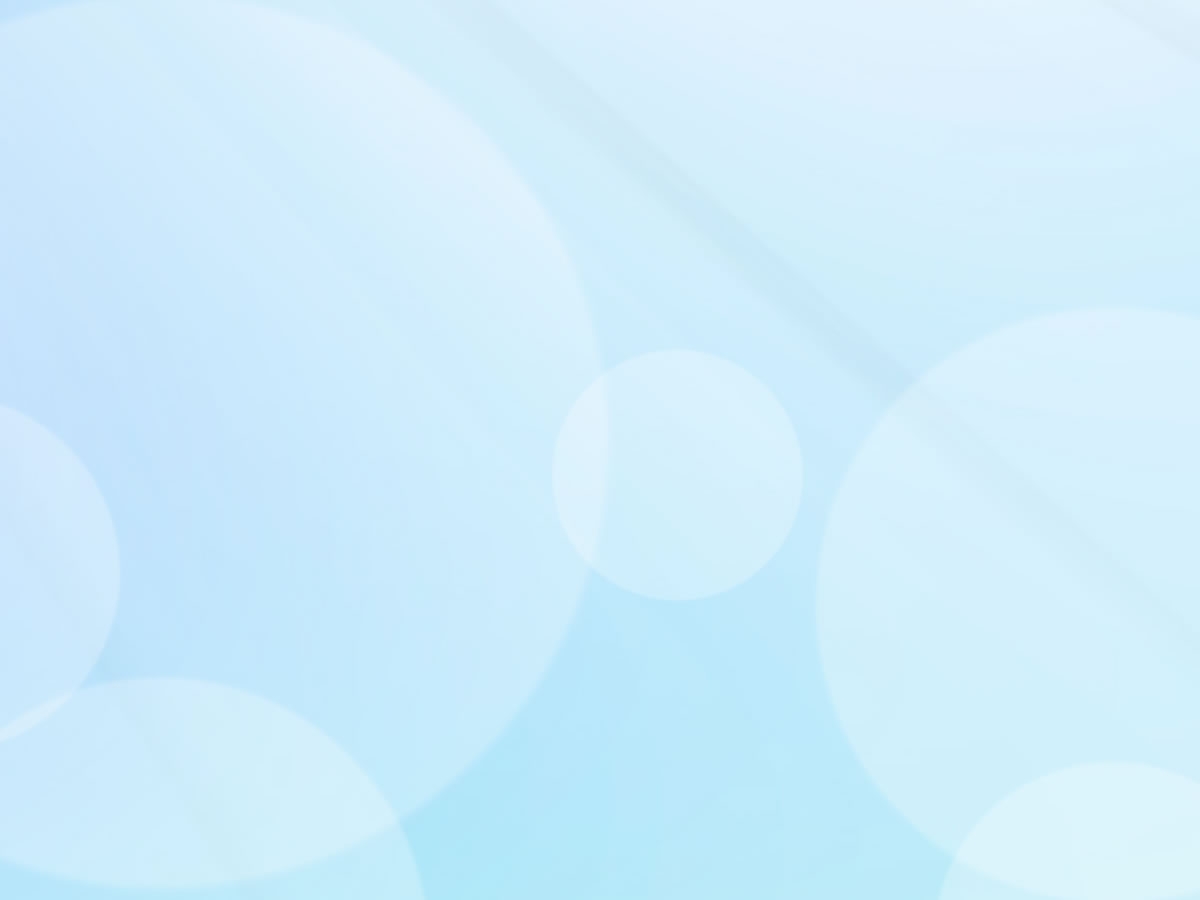 Social Networks
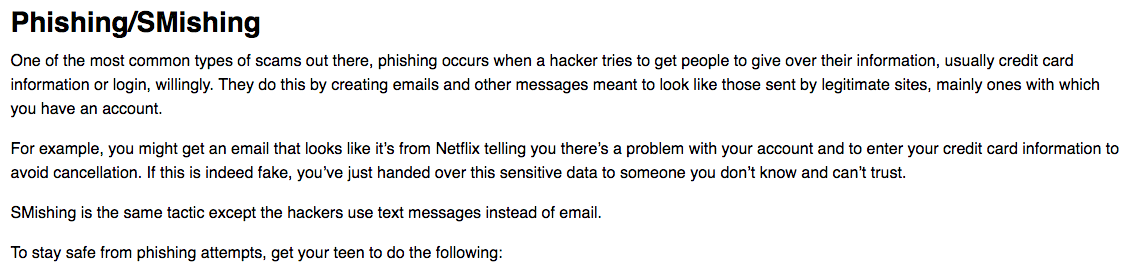 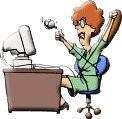 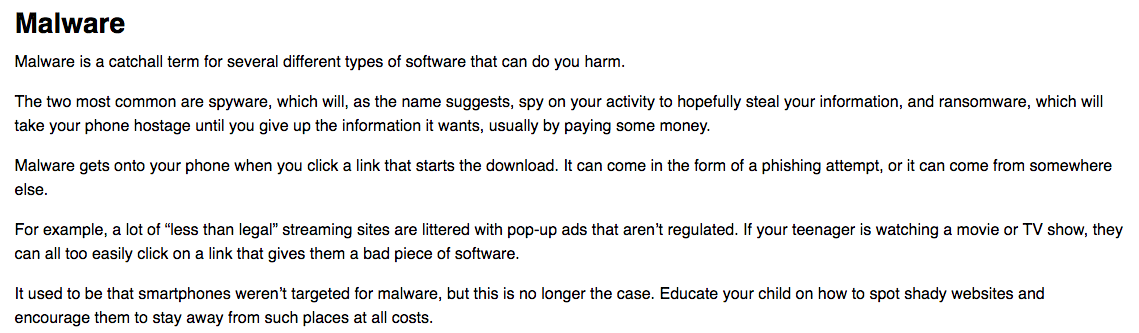 Peter J Faulks                        The Internet & Social Networks                                                                                                               Slide   22
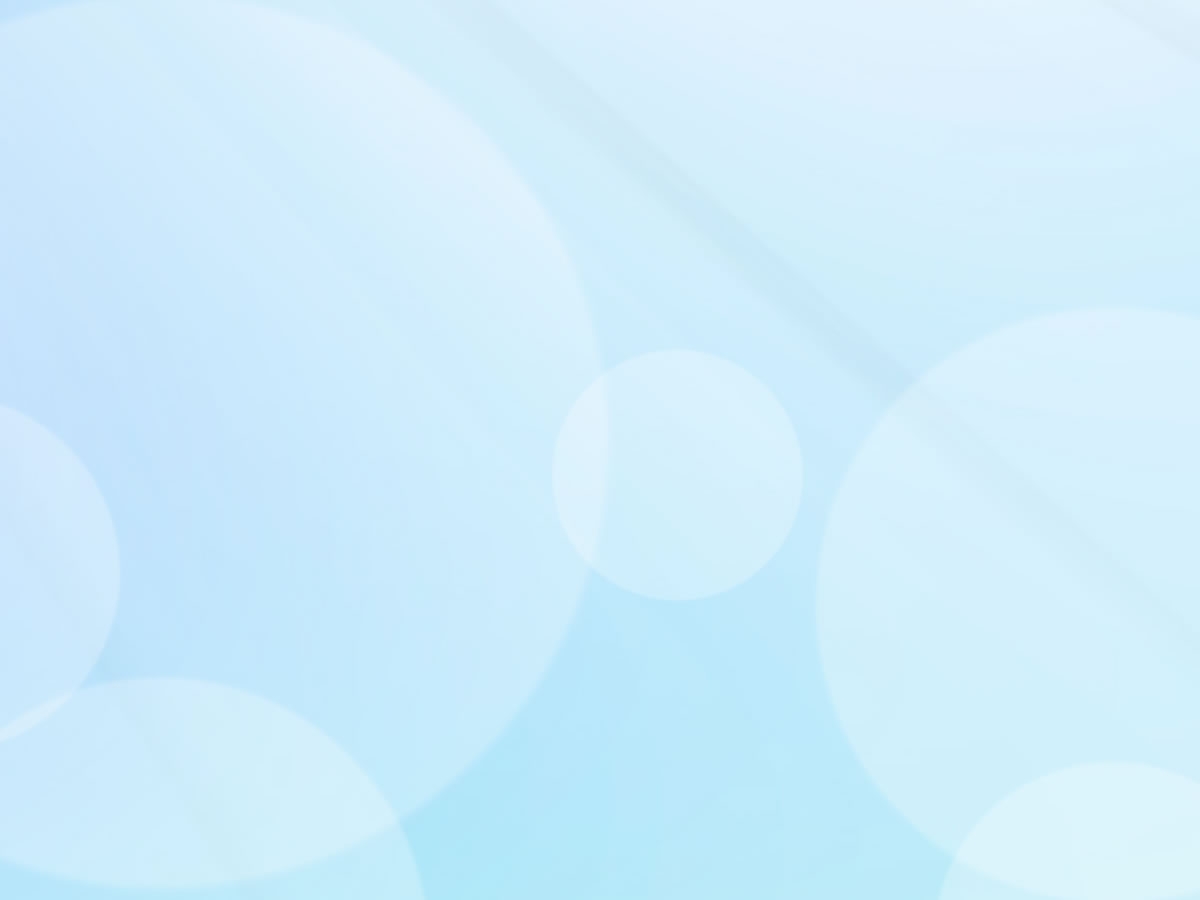 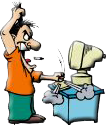 Social Networks
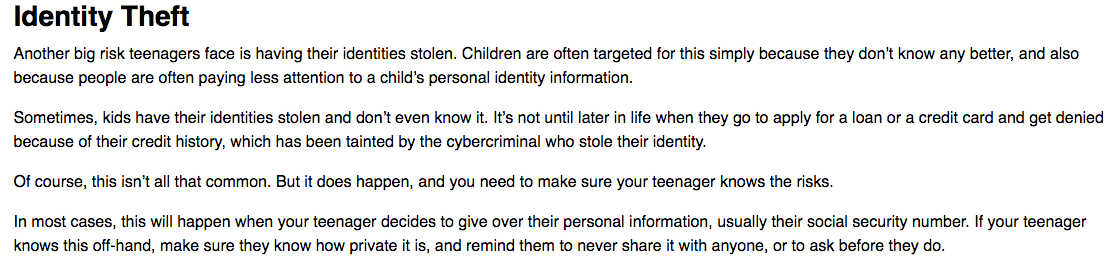 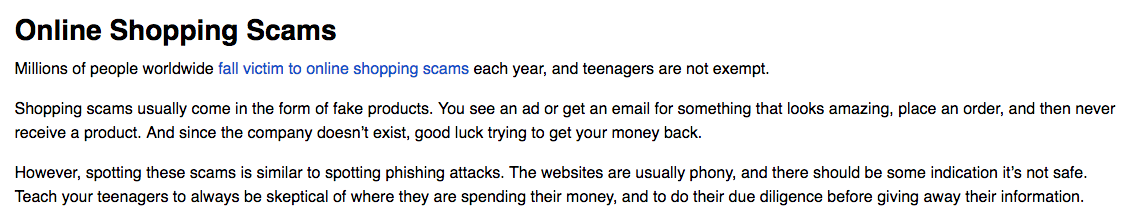 Peter J Faulks                        The Internet & Social Networks                                                                                                               Slide   23
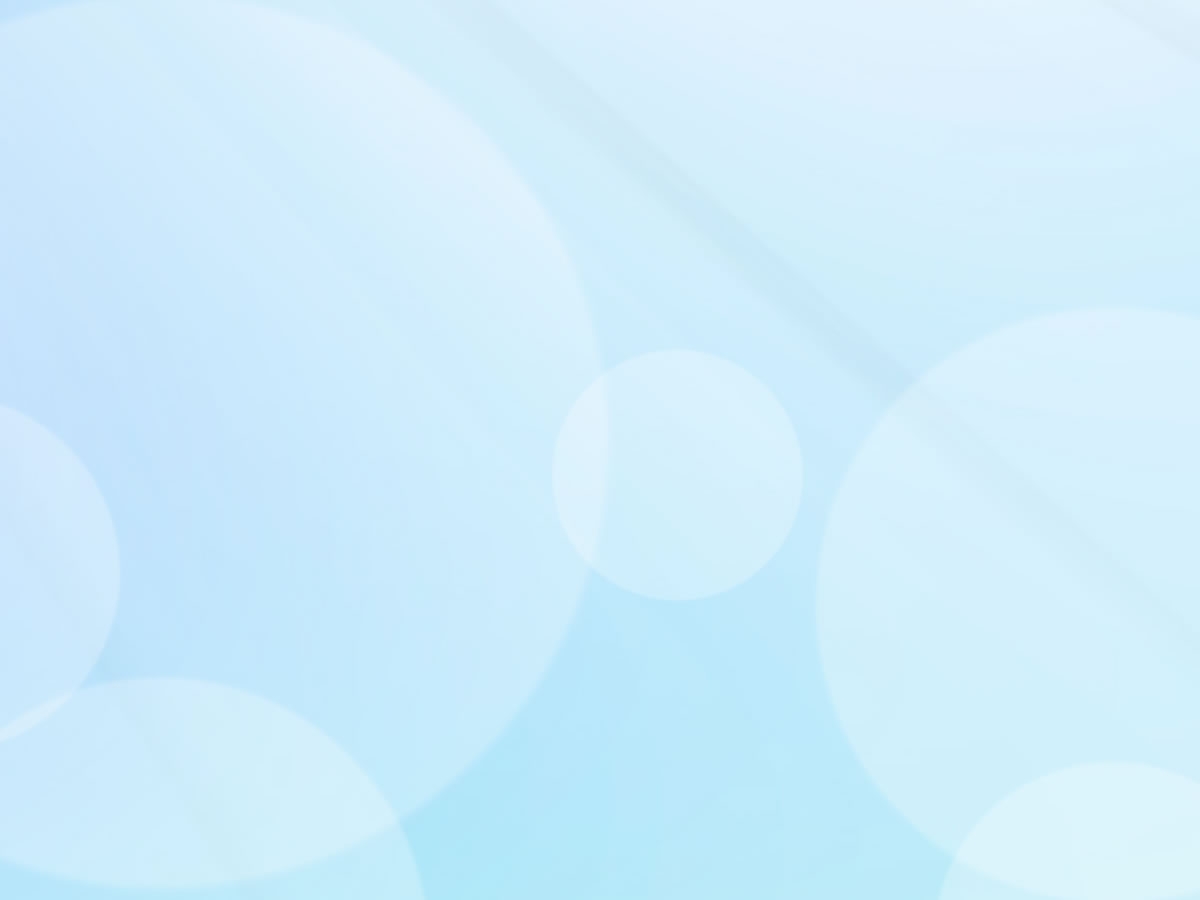 Social Network Dangers
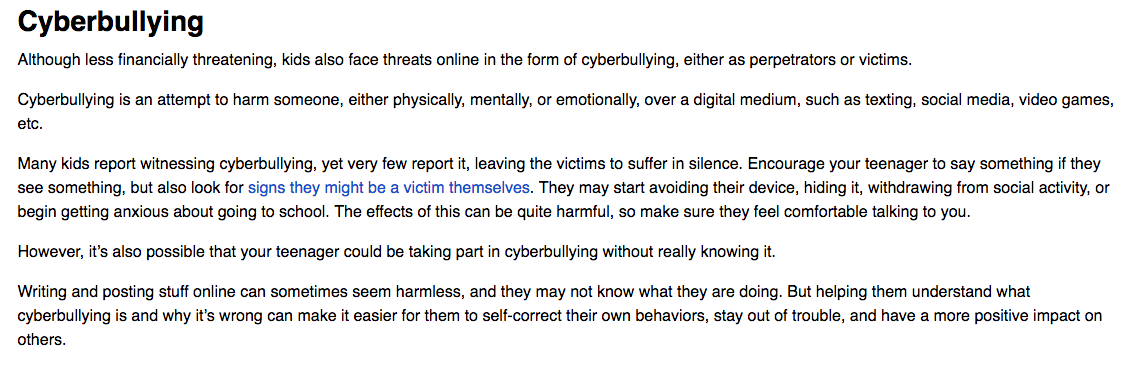 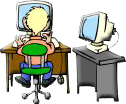 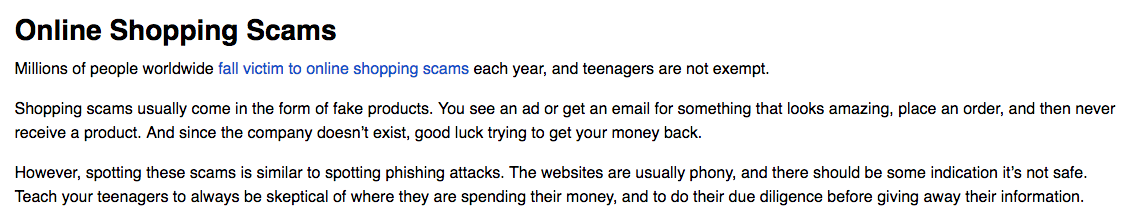 Peter J Faulks                        The Internet & Social Networks                                                                                                               Slide   24
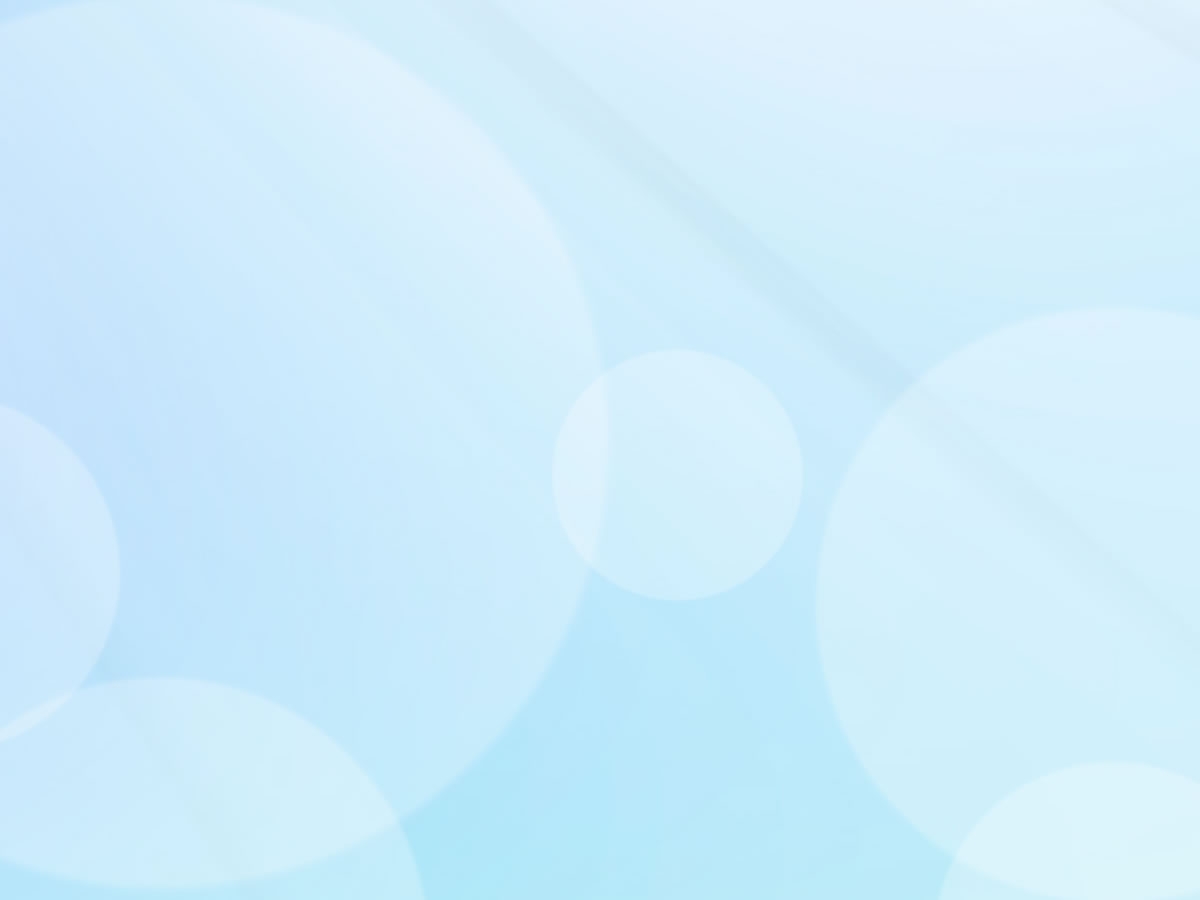 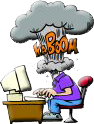 Social Networks
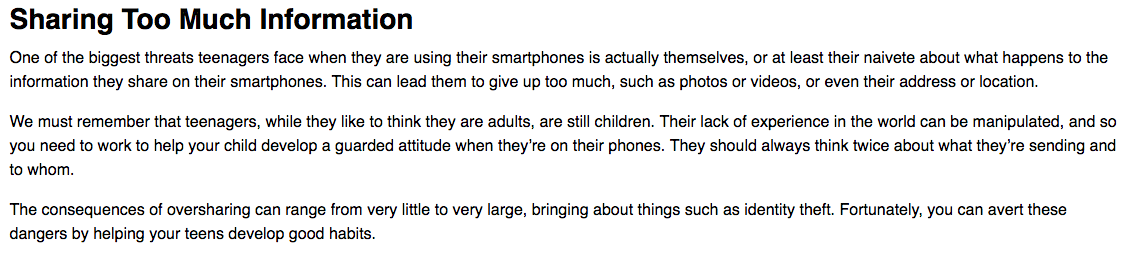 What you post stays on the internet forever so be careful what you post there are 3 billion people that can see and copy your content, Remember a friend today may not be friendly tomorrow…

Do not post to anyone you do not know, there are people just
Waiting to take your money decieve you into
meeting them, or just want your information
to possibly bully or threaten you!
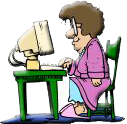 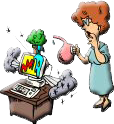 Peter J Faulks                        The Internet & Social Networks                                                                                                               Slide   25
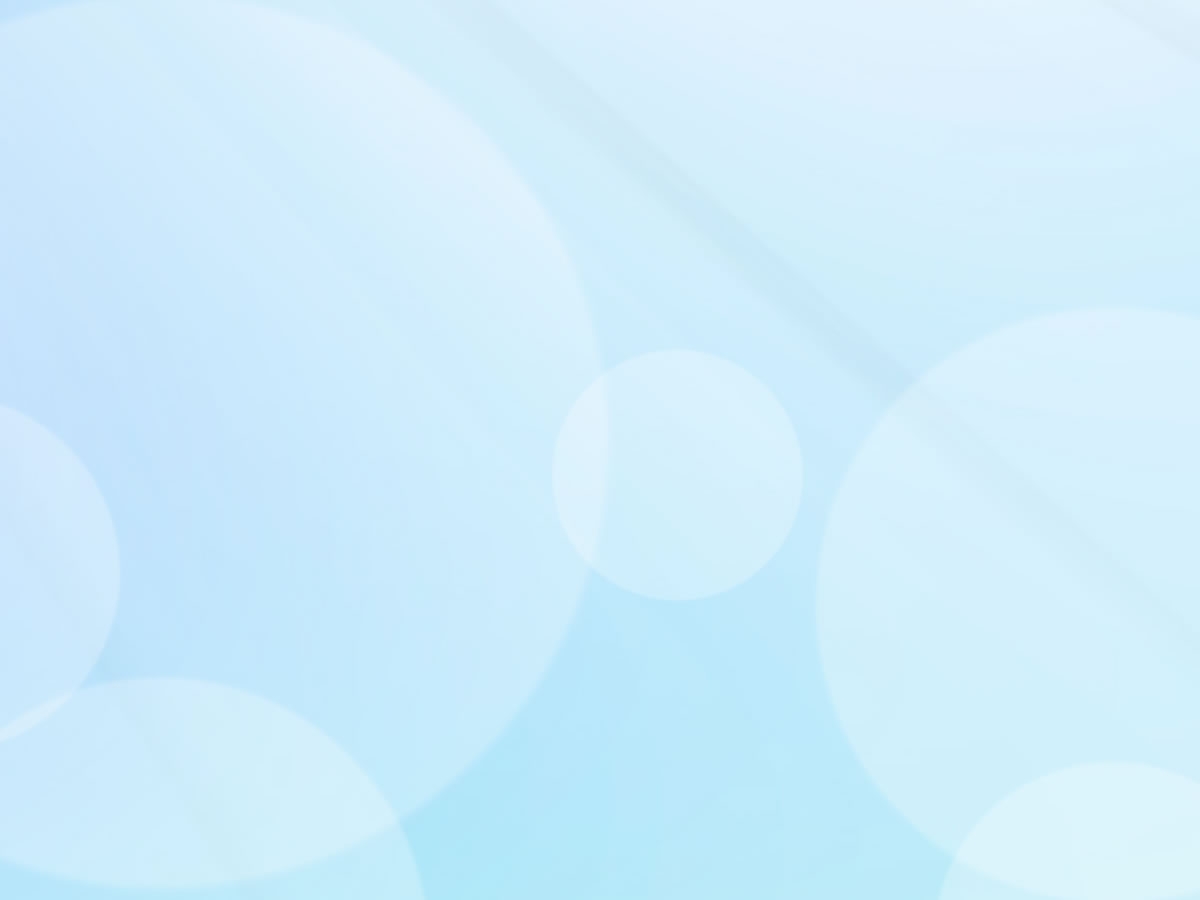 Social Network Dangers
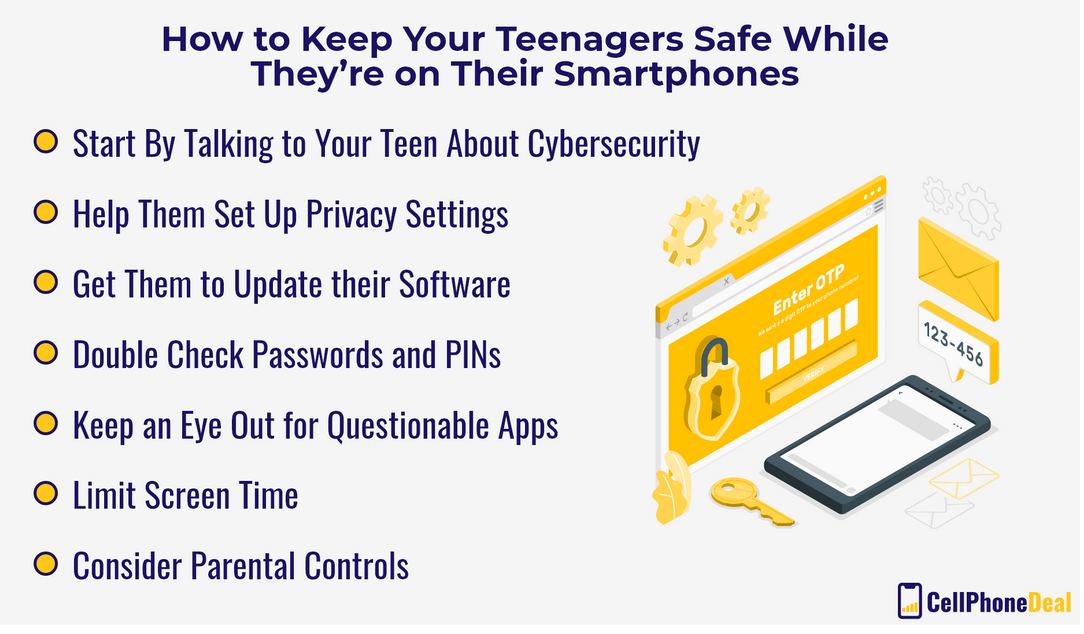 Peter J Faulks                        The Internet & Social Networks                                                                                                               Slide   26
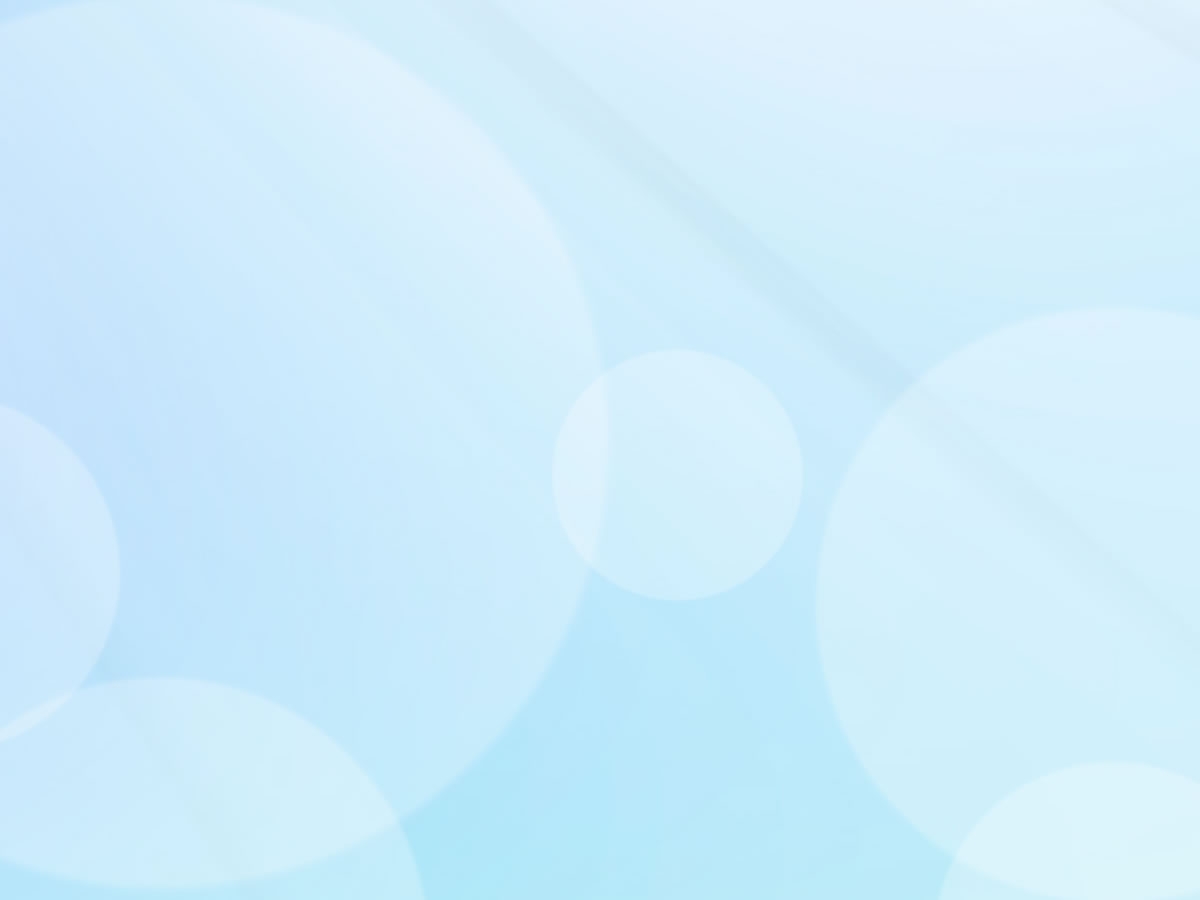 Create an A4  Poster
Create a poster
Either  
Appropriate use of the Internet
Or
How to behave on social networks
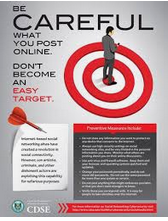 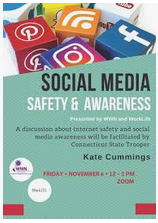 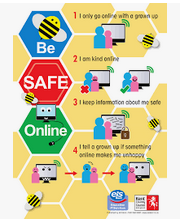 Peter J Faulks                        The Internet & Social Networks                                                                                                               Slide   27
The End
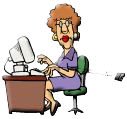 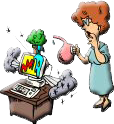 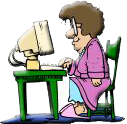 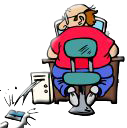 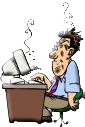 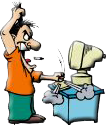 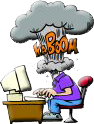 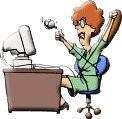 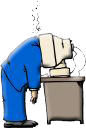 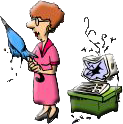 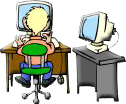